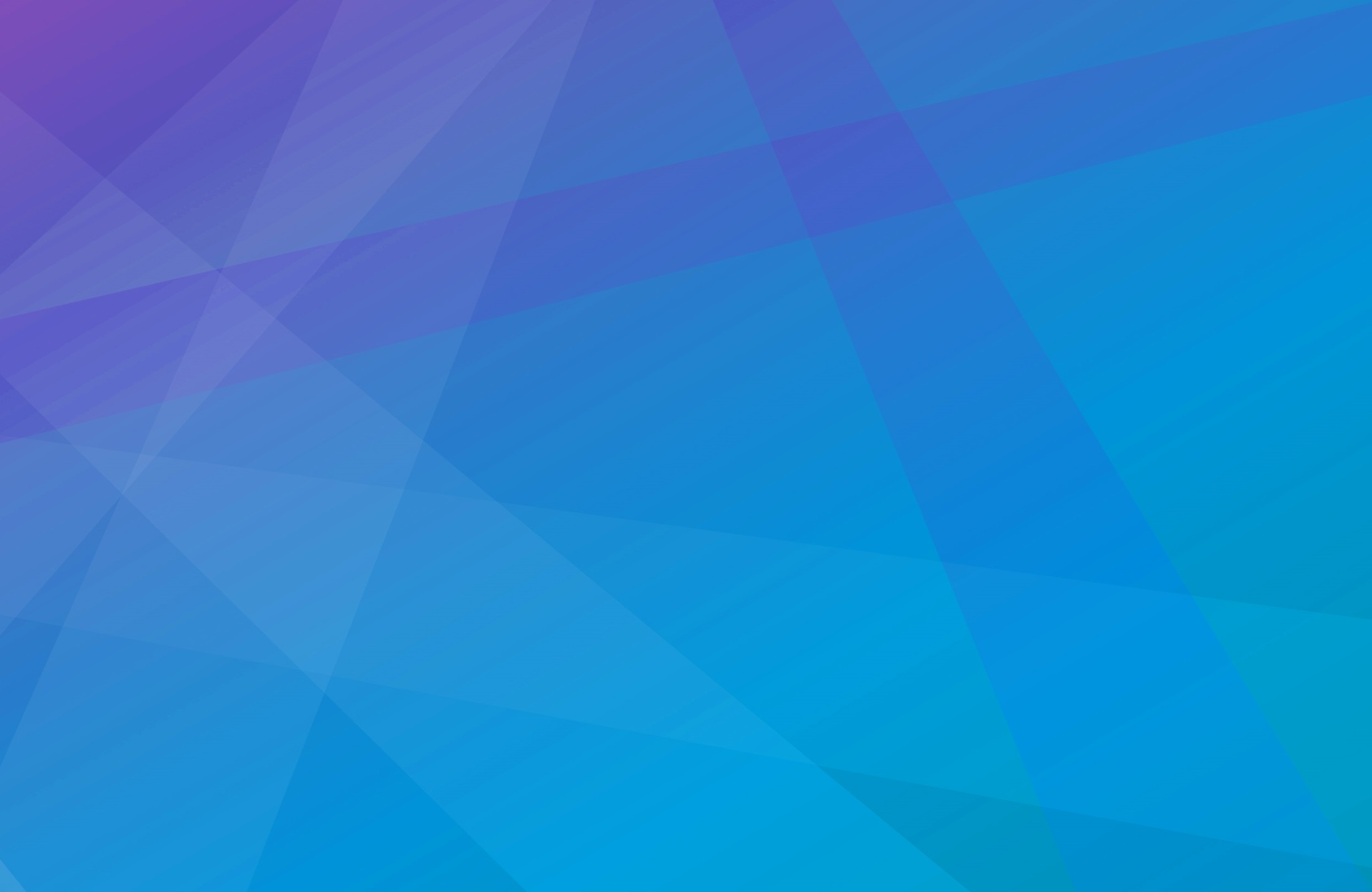 Сотрудничество по стандартизации и строительство экономической зоны и «Шелкового пути»
标准化合作与一带一路建设
Международный отдел, Национальный комитет по стандартам 
国家标准化管理委员会国际合作部
2015-08-26
Предпосылки создания экономической зоны и «Шелкового пути»
“一带一路”提出的背景
Основное содержание строительства экономической зоны и «Шелкового пути»
“一带一路”的主要内容
Как активизировать сотрудничество путем стандартизации строительства свободной экономической зоны и «Шелкового пути»?
如何通过标准化合作助推“一带一路”建设?
содержание
The Belt and Road symbolize communication and cooperation between the East and the West
2000多年前，亚欧大陆上勤劳勇敢的人民，探索出多条连接亚欧非几大文明的贸易和人文交流通路，后人将其统称为“丝绸之路”。千百年来，“和平合作、开放包容、互学互鉴、互利共赢”的丝绸之路精神薪火相传，推进了人类文明进步，是促进沿线各国繁荣发展的重要纽带，是东西方交流合作的象征，是世界各国共有的历史文化遗产。
The Belt and Road symbolize communication and cooperation between the East and the West
Более чем 2000 лет назад, трудолюбивые и смелые люди на Евразийском континенте, изучили каналы торгового и культурного обмена многих великих цивилизаций, в частности Великой Азиатско-Европейско-Африканской цивилизации, которые впоследствии назовут "Великий шелковый путь". В течение тысяч лет «мирного сотрудничества, открытости и толерантности, взаимного обучения, взаимной выгоды и обоюдного выигрыша», дух "Великого шелкового пути" толкал вперед прогресс человеческой цивилизации, являлся важным звеном для продвижения процветания и развития всех стран, символом обмена и сотрудничества Востока и Запада, являлся историческим и культурным наследием во всем мире.
Building of the Belt and Road can help promote the economic prosperity
В XXI веке, для того, чтобы наступила новая эра мира, сотрудничества, обоюдной выгоды, в условиях слабого восстановления глобальной экономической ситуации, сложными международными и региональными ситуациями, наиболее важным и ценным является продолжение и развитие идеи "Великого шелкового пути".
进入21世纪，在以和平、发展、合作、共赢为主题的新时代，面对复苏乏力的全球经济形势，纷繁复杂的国际和地区局面，传承和弘扬丝绸之路精神更显重要和珍贵。
The Belt and Road Initiative aims to promote the connectivity
В сентябре и в октябре  2013 года, Президент Китая Си Цзиньпин, во время поездки в Центральную и Юго-Восточную Азию, выдвинул крупную инициативу, предложив построить «Шелковый путь экономического пояса» и «Шелковый путь XXI века на море», чем привлек внимание международного сообщества.
2013年9月和10月，中国国家主席习近平在出访中亚和东南亚国家期间，先后提出共建“丝绸之路经济带”和“21世纪海上丝绸之路” 的重大倡议，得到国际社会高度关注。
The Belt and Road
一带一路
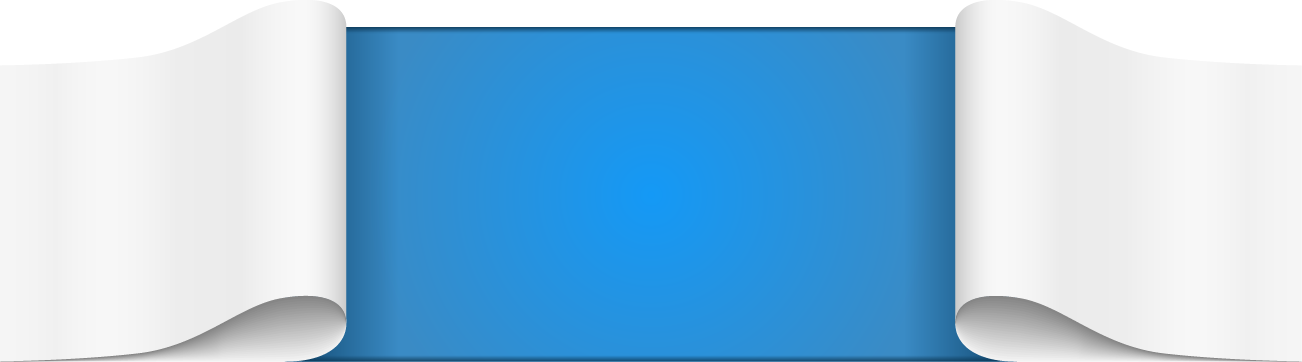 28 марта 2015 года, китайское правительство опубликовало видение и действия по созданию "Шелкового пути экономического пояса" и "Шелкового пути ХХI века на море"(Один пояс один путь) 
2015年3月28日,中国政府发布了《共建丝绸之路经济带和21世纪海上丝绸之路愿景与行动》（一带一路）
Пять направлений 五个方向
Общие направления «Шелкового пути»:
Китай через Центральную Азию, Россию в Европу (Балтийское направление);
Китай через Центральную Азию, Западную Азию к Персидскому заливу, Средиземному морю (направление Персидского залива);
Китай в Юго-Восточной Азии, Южной Азии, Индийском океане (направление Индийского океана).
     丝绸之路经济带的走向:
中国经中亚、俄罗斯至欧洲（波罗的海方向）；
中国经中亚、西亚至波斯湾、地中海（波斯湾方向）；
中国至东南亚、南亚、印度洋（印度洋方向）。
Пять направление
Пять направлений 五个方向
Акцентированные направления "Шелкового пути ХХI века на море"
От прибрежных портов Китая в Южно-Китайском море до Индийского океана и далее распространяясь до Европы;
От прибрежных портов Китая в Южно-Китайском море до южной части Тихого океана.
      21世纪海上丝绸之路重点方向：
从中国沿海港口过南海到印度洋，延伸至欧洲；
从中国沿海港口过南海到南太平洋。
The map of the belt and road
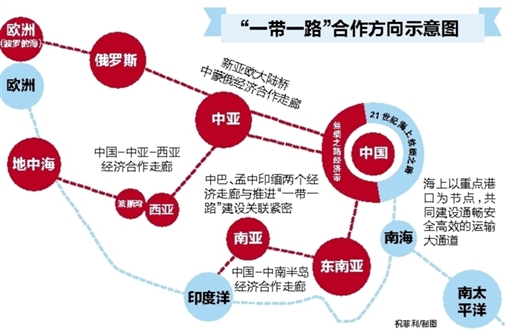 приоритеты сотрудничества合作重点
政策沟通
设施联通
贸易畅通
资金融通
民心相通
политические коммуникации;
подключение услуги
торговый поток;
финансовое посредничество;
 общение с народом
Сотрудничество Стандартизаций 标准化合作
Сотрудничество по стандартизации играет важную роль в реализации коммуникационной политики, рекламы торговли, общепринятого информационного взаимодействия. Таким образом, мы будем укреплять сотрудничество со странами по пути развития многоуровневых и  многоканальных коммуникаций  и консультаций, а также содействовать всестороннему развитию двусторонних отношений.
标准化合作对于实施政策沟通、设施联通、贸易畅通、民心相通发挥着重要的保障作用。因此我们将加强与沿线国家开展多层次、多渠道沟通磋商，推动双边关系全面发展。
Сотрудничество стандартизаций(1) 
 标准化合作（1）
Укреплять деловое сотрудничество между национальными правительствами, поощрять подписание соглашений о взаимном признании стандартов, разработать план действий и дорожную карту, в целях содействия гармонизации стандартов.
加强与沿线国家政府间的务实合作，鼓励签署标准互认协议,制定行动计划和路线图，以促进标准的协调一致性。
Создать механизмы по обмену стандартами, такие как создание координационных центров для укрепления обмена информацией по стандартам
建立标准化工作交流机制,如建立联络点,加强标准信息交换。
Сотрудничество стандартизаций
标准合作
Путем проведения совместных исследований в области национальных систем стандартизации, осуществить перевод на иностранный язык изданий стандартов.
励沿线国家进行标准化联合研究，进行标准外文版翻译鼓。
Содействовать строительству демонстрационных зон или демонстрационных проектов.
促进标准化示范区或示范项目的建设。
Сотрудничество стандартизаций(2)
标准合作（2）
Посредством проведения учебных курсов или семинаров и т.д., повысить потенциал и уровень участия страны в международной работе по стандартизации.
通过举办培训班或召开研讨会等方式，提高沿线国家参与国际标准化工作的能力和水平。
Укреплять международное сотрудничество, представлять предложения по новым стандартам в Международную организацию по стандартизации, или взаимно поддерживать друг друга в международной работе по стандартизации.
加强国际合作，联合向国际标准化组织提交新标准提案，或在国际标准化工作中相互支持。
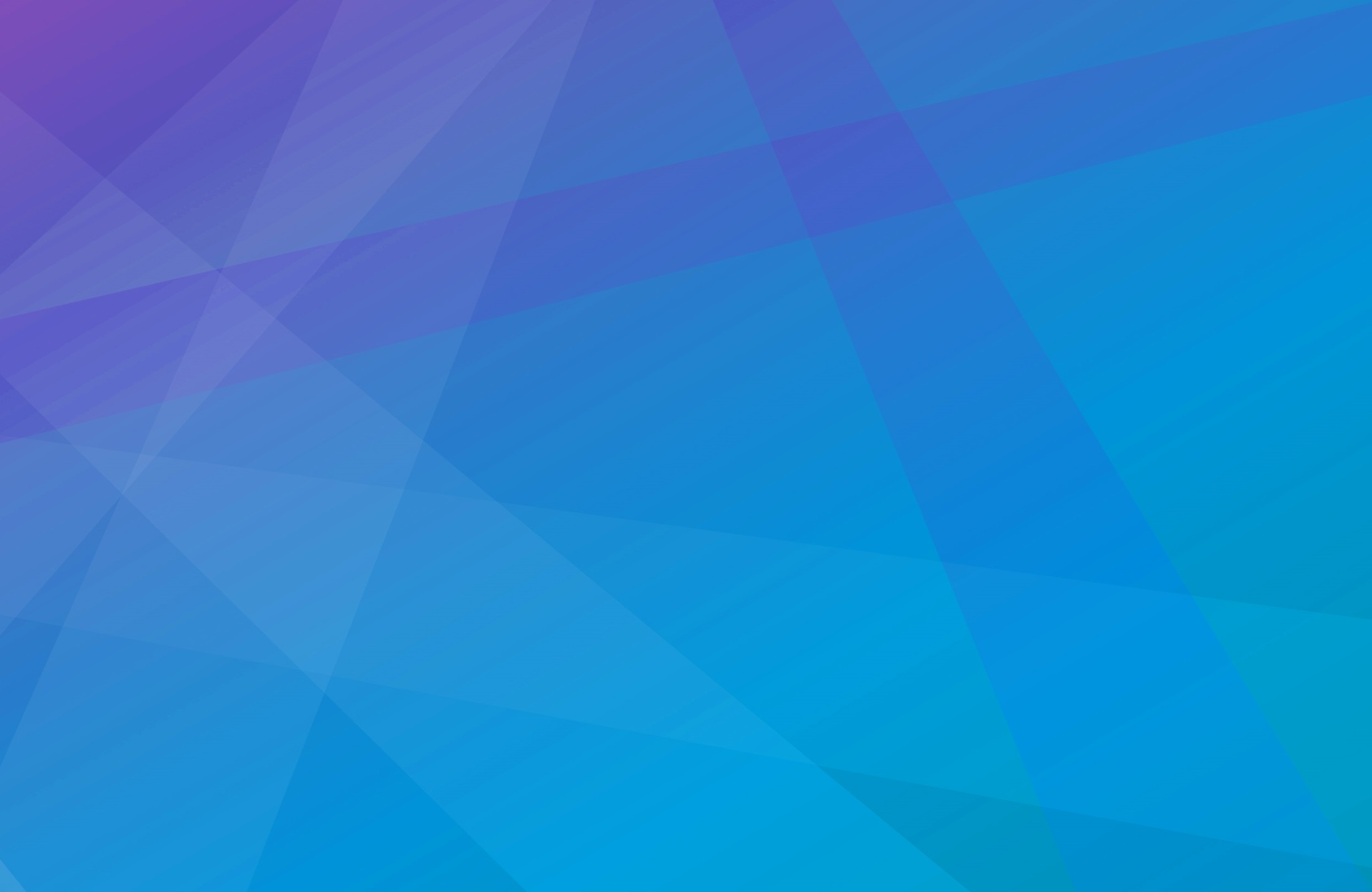 Спасибо!
Address：No.9 Madian Donglu, Haidian District http://www.sac.gov.cn
Tel ：010-82262912
E-mail ：liyb@sac.gov.cn